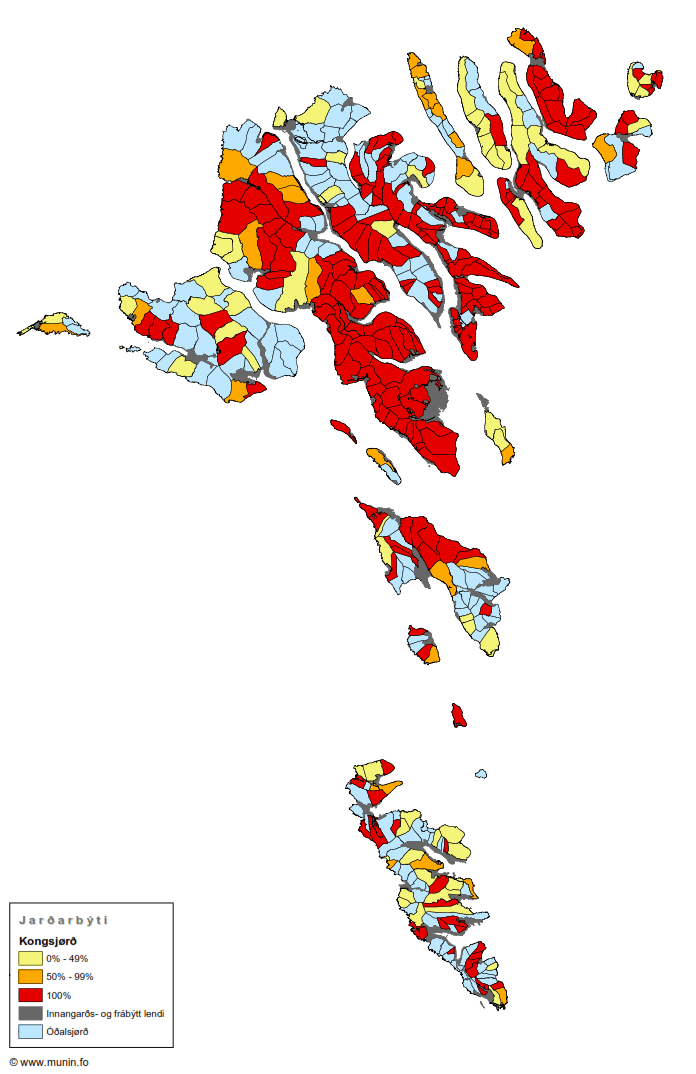 Búnaðarstevnan 2015
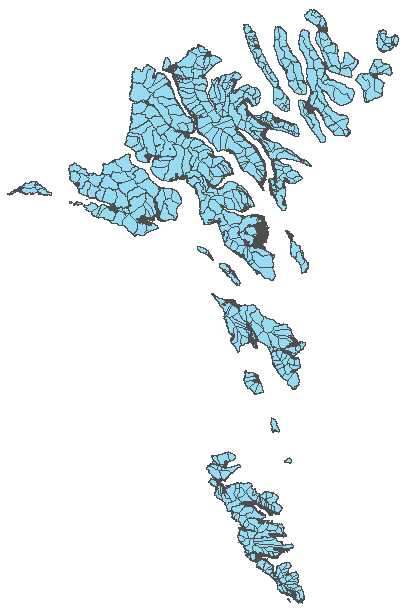 Lendisætlan í Føroyum
Lendisætlan fyri Føroyar
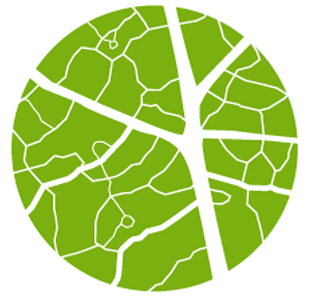 umhvørvisstovan
kort ● matrikul ● tinglýsing ● fólkayvirlit ● umhvørvi● gransking ● skógrøkt
Búnaðarstevnan 2015
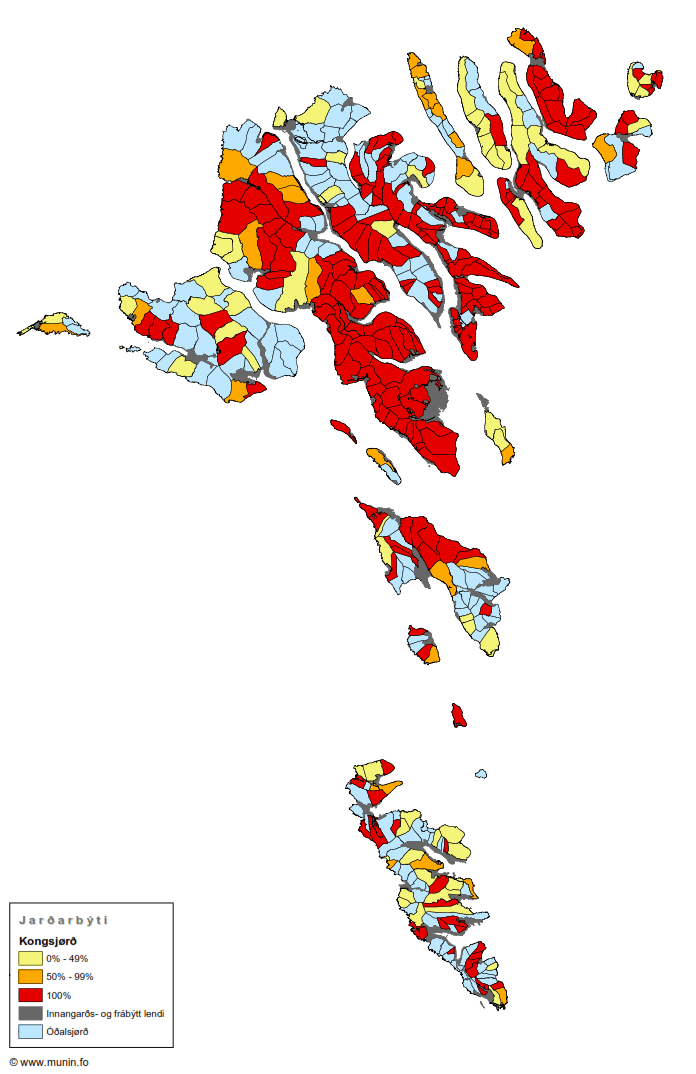 ?
Lóggáva og mannagongdir eiga at  verða eftirhugd

“Jordbrugets fremme “
	fyri 100 árum síðani

jarðarbrúkinum at frama 	nú ?
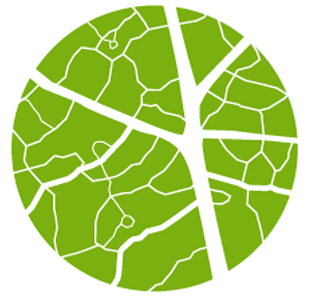 umhvørvisstovan
kort ● matrikul ● tinglýsing ● fólkayvirlit ● umhvørvi● gransking ● skógrøkt
Búnaðarstevnan 2015
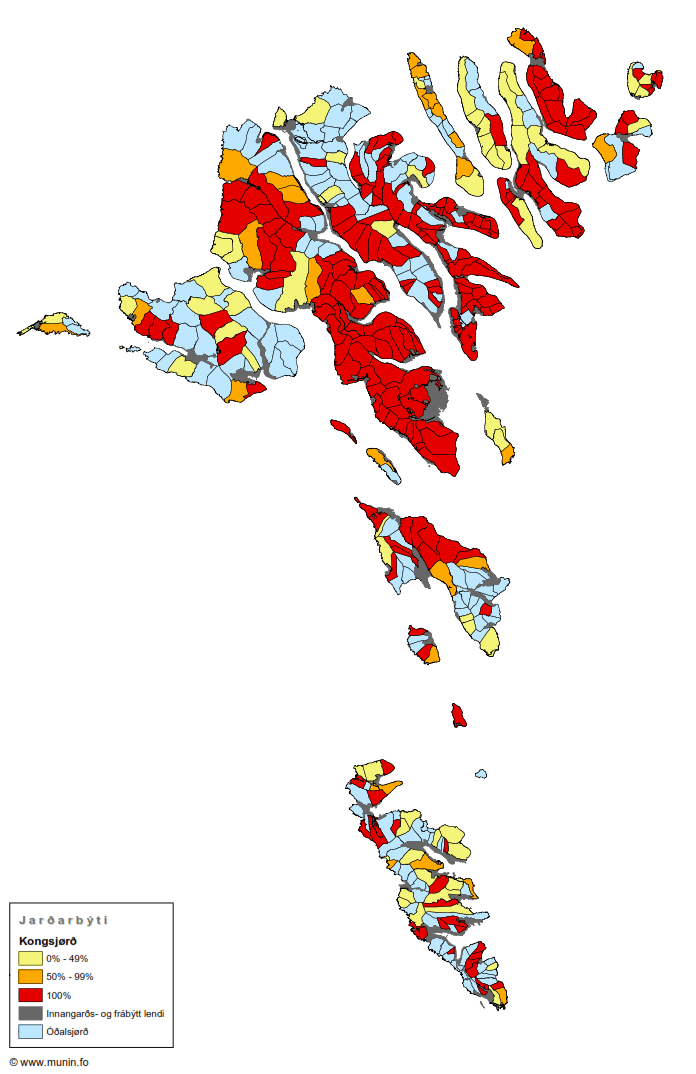 ?
Einskiljing av landsjørðini er ein jarðar-reformur

sum eigur at byggja á ein samtyktan landbúnaðarpolitikk

og støðutakan til náttúru- og lendisumsiting sum heild
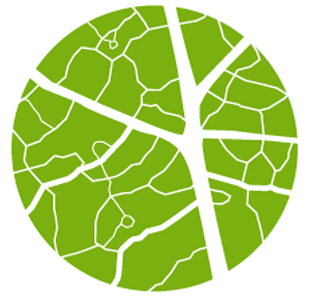 umhvørvisstovan
kort ● matrikul ● tinglýsing ● fólkayvirlit ● umhvørvi● gransking ● skógrøkt
Búnaðarstevnan 2015
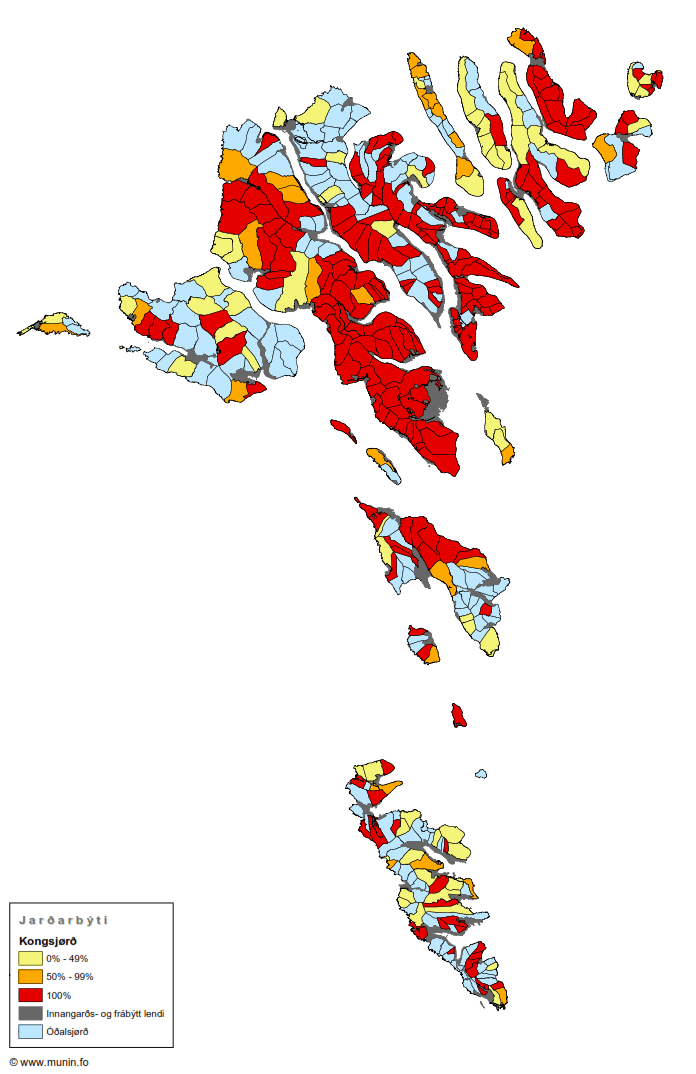 ?
Verandi lóggáva treytar at

landsjørð er landsjørð

bøur og hagi eru hvør sítt

jarðarviðurskiftini eru støðug
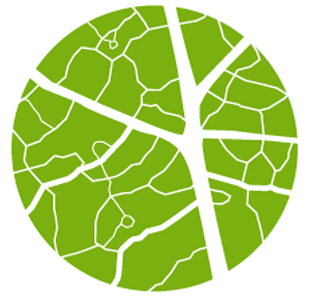 umhvørvisstovan
kort ● matrikul ● tinglýsing ● fólkayvirlit ● umhvørvi● gransking ● skógrøkt
Búnaðarstevnan 2015
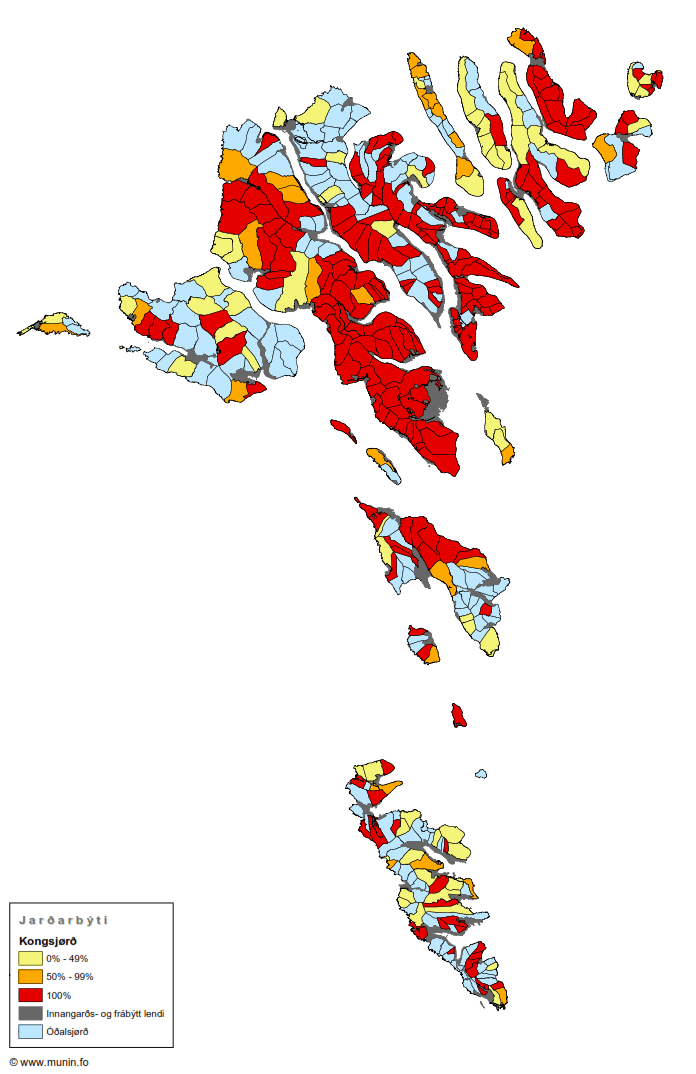 ?
Tørvur er á eini lendisætlan

eingin samskipað planlegging 

nógvir spjaddir áhugapartar 

eingin landbúnaðarpolitikkur
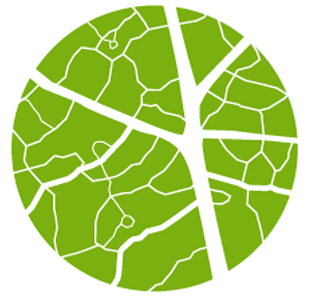 umhvørvisstovan
kort ● matrikul ● tinglýsing ● fólkayvirlit ● umhvørvi● gransking ● skógrøkt
Búnaðarstevnan 2015
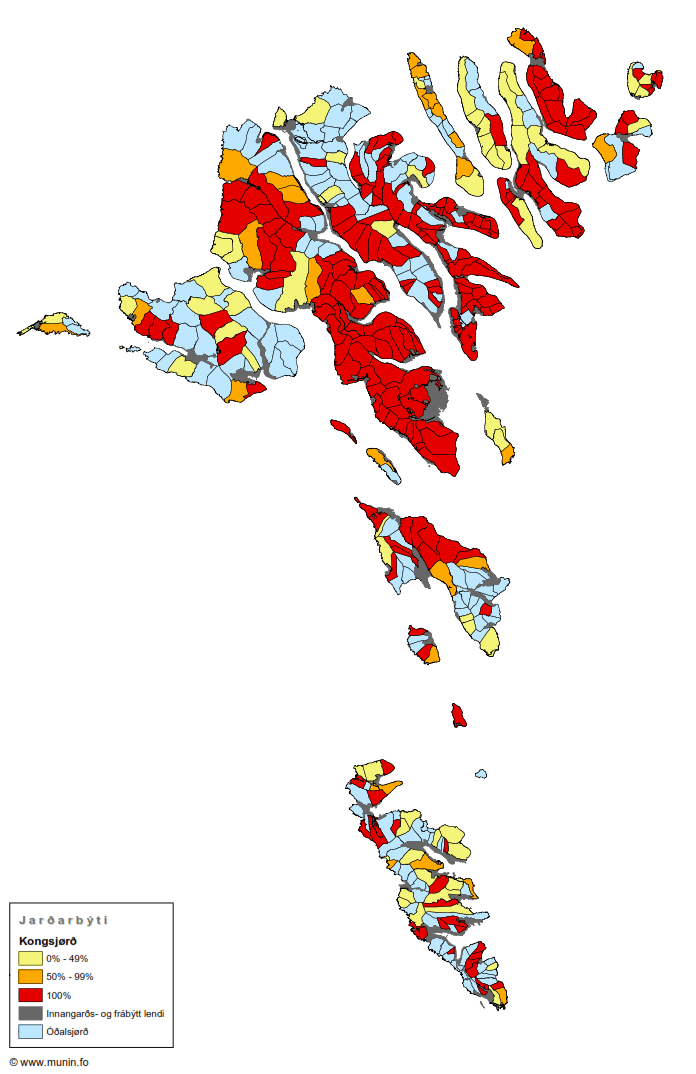 ?
Kommunan er planmyndugleiki

býarskipanarlógin er frá 1954

byggisamtyktirnar eru sjáldan lendisætlanir

planurin er lokalt amboð !
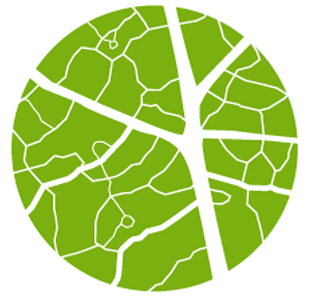 umhvørvisstovan
kort ● matrikul ● tinglýsing ● fólkayvirlit ● umhvørvi● gransking ● skógrøkt
Búnaðarstevnan 2015
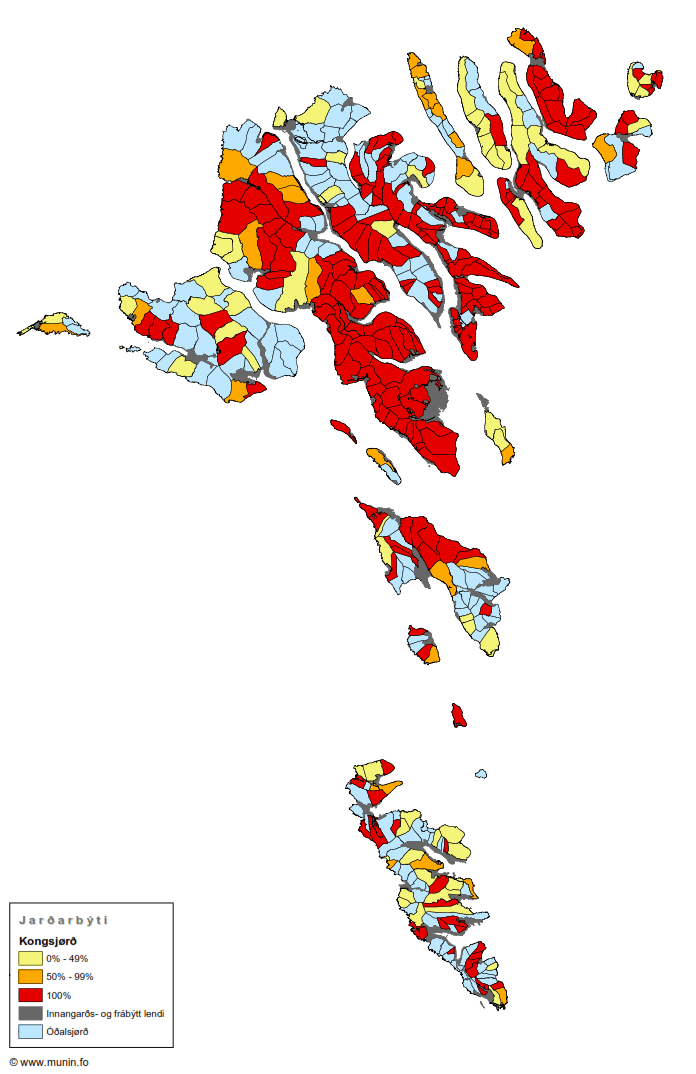 ?
Lendisætlan í Føroyum

okkum tørvar eina planlóg

eitt virkið planarbeiði 

at sita í forhond   !
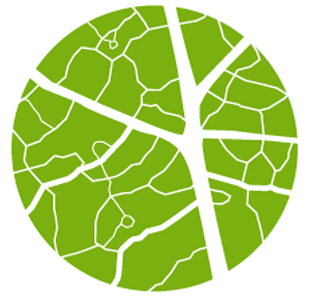 umhvørvisstovan
kort ● matrikul ● tinglýsing ● fólkayvirlit ● umhvørvi● gransking ● skógrøkt
Búnaðarstevnan 2015
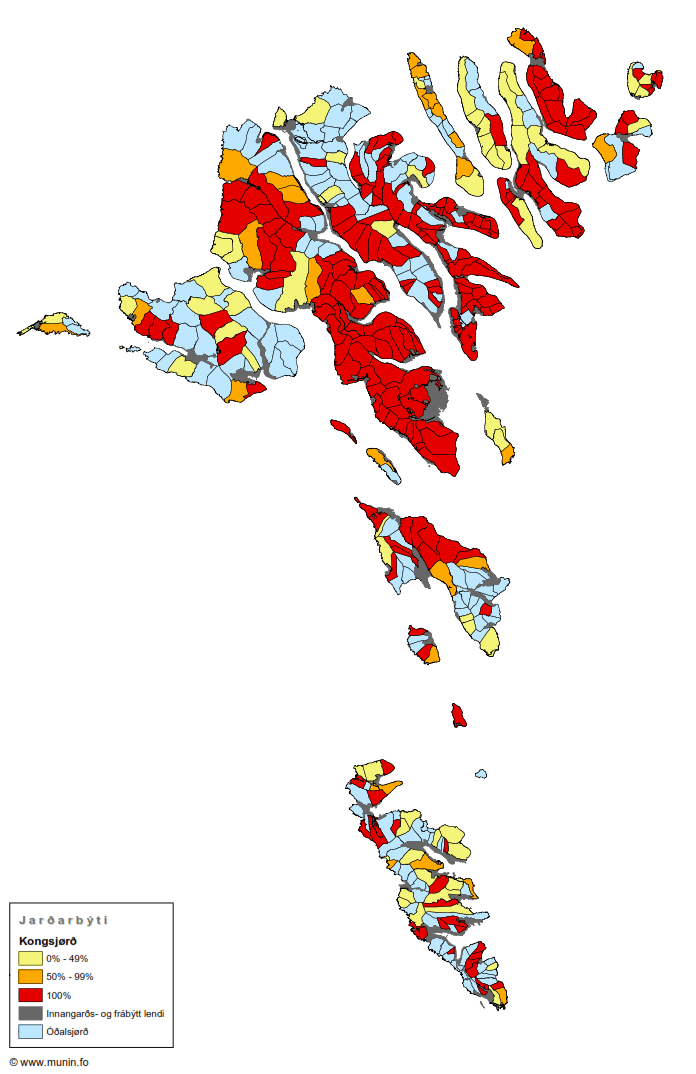 ?
Landbúnaðurin í planleggingini

“tað, sum eftir er”

fjøll, fjøra og hagi eru 
	wild west
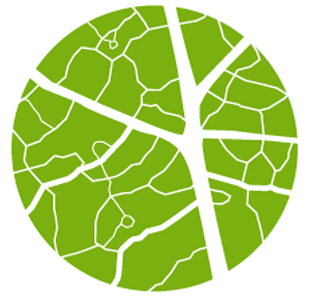 umhvørvisstovan
kort ● matrikul ● tinglýsing ● fólkayvirlit ● umhvørvi● gransking ● skógrøkt
Búnaðarstevnan 2015
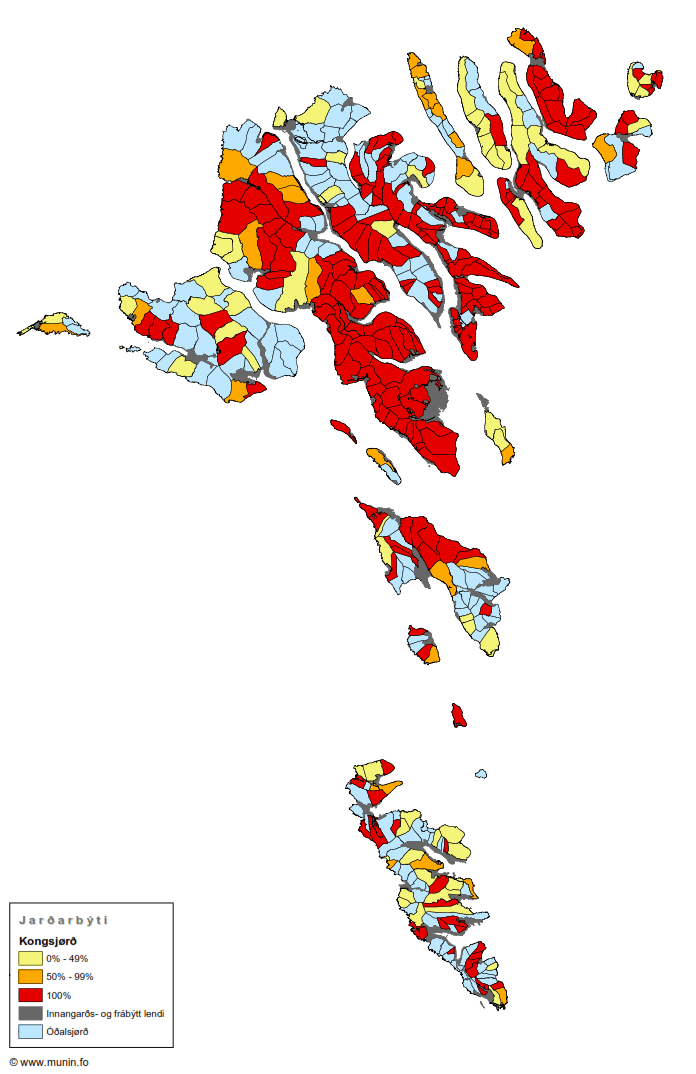 Lendisætlan í Føroyum

øki til

landbúnað
ferðavinnu og frítíð
orku
náttúruvernd og –friðing
samferðsla
býarvøkstur
?
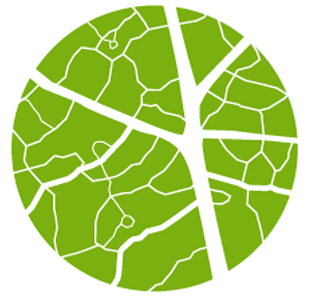 umhvørvisstovan
kort ● matrikul ● tinglýsing ● fólkayvirlit ● umhvørvi● gransking ● skógrøkt
Búnaðarstevnan 2015
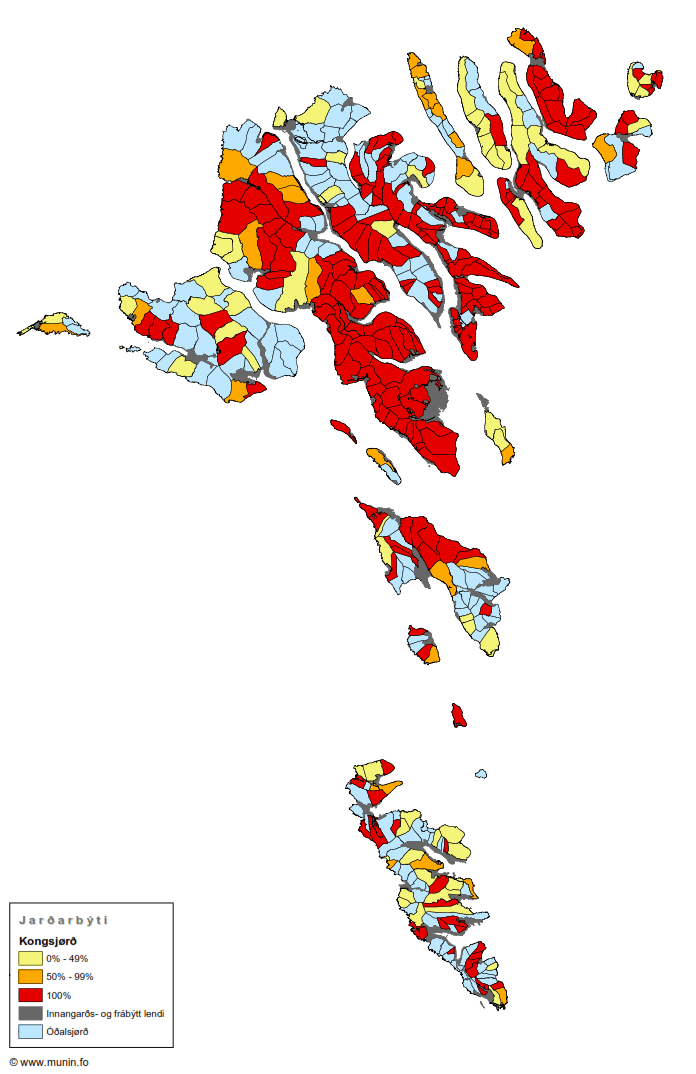 ?
Latið okkum lyfta planleggingina !

skrásetingar og greiningar
kend og samtykt ástøði
góð kort
holla ráðgeving
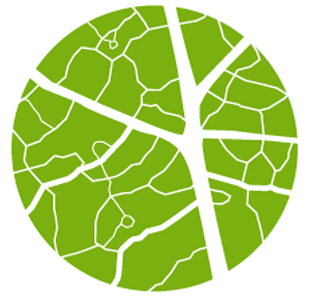 umhvørvisstovan
kort ● matrikul ● tinglýsing ● fólkayvirlit ● umhvørvi● gransking ● skógrøkt
Búnaðarstevnan 2015
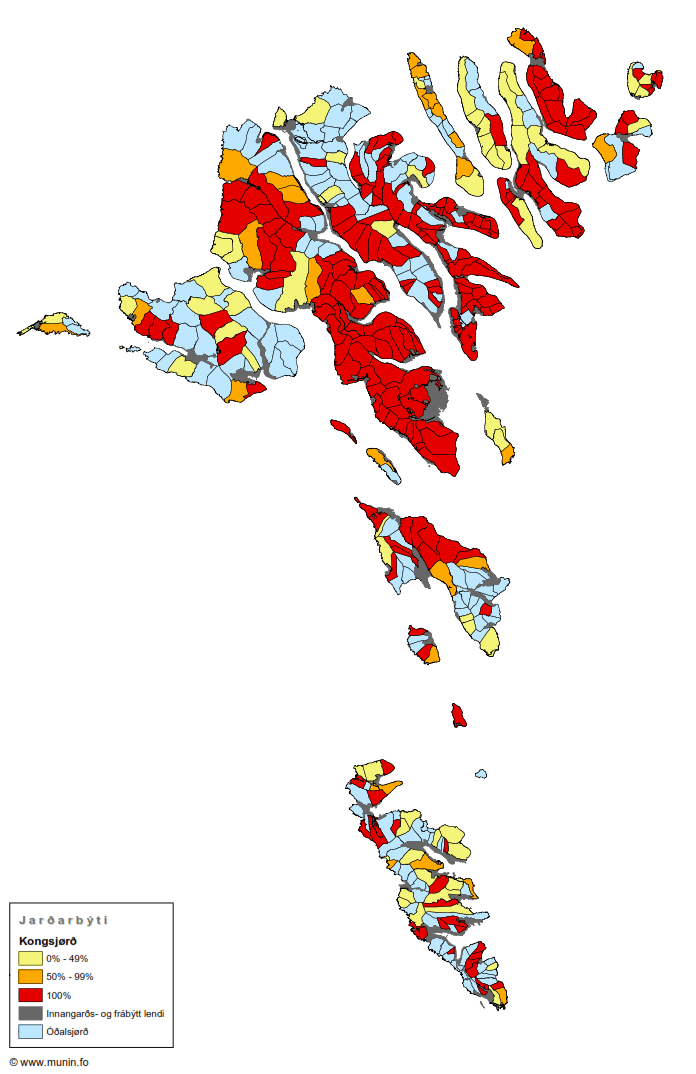 ?
Hví ?
Skipað tilgongd, sum tryggjar
lokala ávirkan / avgerð
gjøgnumskygni / luttøku
avdúkar møg. ósemjur/konfliktir
kunning og tillaging
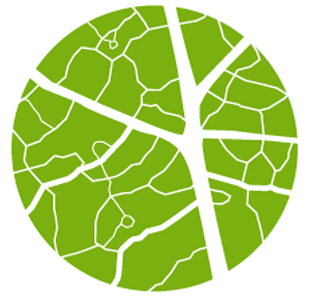 umhvørvisstovan
kort ● matrikul ● tinglýsing ● fólkayvirlit ● umhvørvi● gransking ● skógrøkt
Búnaðarstevnan 2015
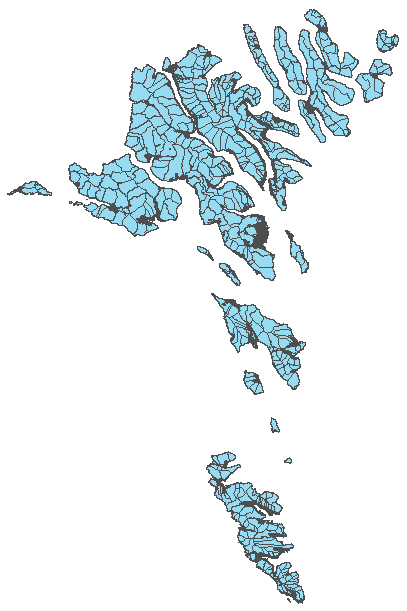 !
við virknum lendisætlanum 
í
Føroyum
sita vit
í forhond !!!!
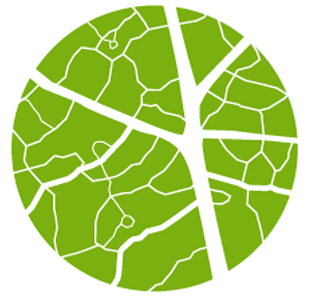 umhvørvisstovan
kort ● matrikul ● tinglýsing ● fólkayvirlit ● umhvørvi● gransking ● skógrøkt